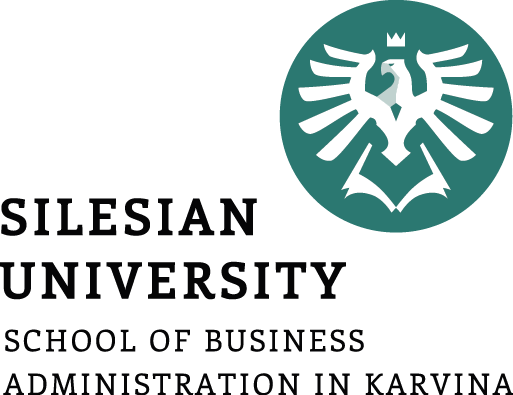 Cizojazyčná příprava AJ 1
Customer satisfaction
Contacting customers
Martina Chylková
Cizojazyčná příprava 1
Outline of the presentation
Telephoning
Signposting language 
Comparative and superlative adjectives
Adverbs
Contacting customers
Telephoning

	Greet the customer – a warm manner
	Ask what the problem is – let them explain, find sb to solve
	Listen carefully – be patient, stay calm, take notes
	Define the problem – check you have understood
	Suggest a solution – make an apology, solution, be realistic
	Confirm the solution – what you are going to do, when
	End the conversation – let the customer hang up first
Signpost language
Introducing the topic
	The subject/topic of my talk is ...	I'm going to talk about ...	My topic today is…	My talk is concerned with ...
Overview (outline of presentation)
	I’m going to divide this talk into four parts.	There are a number of points I'd like to make.	Basically/ Briefly, I have three things to say.	I'd like to begin/start by ...	Let's begin/start by ...	First of all, I'll... 	… and then I’ll go on to …	Then/ Next ...	Finally/ Lastly ...
Signpost language
Finishing a section
	That's all I have to say about... 	We've looked at... 	So much for... 
Starting a new section
	Moving on now to …	Turning to...	Let’s turn now to …	The next issue/topic/area I’d like to focus on …	I’d like to expand/elaborate on …	Now we'll move on to... 	I'd like now to discuss... 	Let's look now at...
Signpost language
Summarising and concluding
	If I can just sum up the main points... 	Finally, let me remind you of some of the issues we've covered...	To conclude...	In conclusion ...	In short ...	So, to remind you of what I’ve covered in this talk, …	Unfortunately, I seem to have run out of time, so I’ll conclude very briefly by    	saying that …..	I'd like now to recap... 	
Invitation to discuss / ask questions
	I’m happy to answer any queries/ questions.	Does anyone have any questions or comments?	Please feel free to ask questions.	If you would like me to elaborate on any point, please ask.	Would you like to ask any questions?	Any questions?
Comparative and superlative adjectives
Form
Comparative and superlative adjectives
Form
Comparative and superlative adjectives
Form
Adverbs
quick – quickly, slow – slowly, rapid – rapidly, careful – carefully
–y > – ily,    happy – happily, angry – angrily
irr. good – well, hard - hard